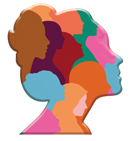 Programma di formazione per donneCompetenze  trasversali
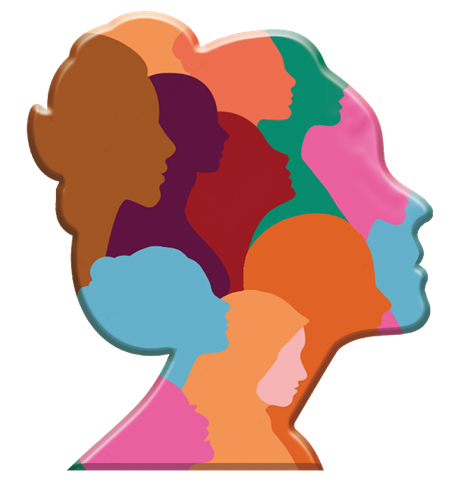 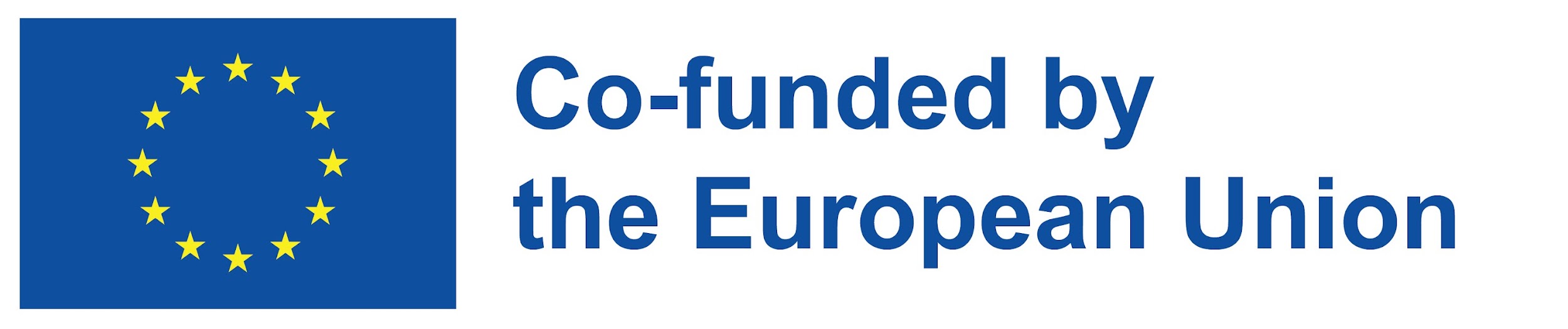 Il supporto della Commissione Europea alla produzione di questa pubblicazione non costituisce un'approvazione dei contenuti, che riflettono solo il punto di vista degli autori, e la Commissione non può essere ritenuta responsabile per qualsiasi uso che possa essere fatto delle informazioni in essa contenute. 
Project number 2021-1-RO01-KA220-ADU-000026741
Non c’è limite a ciò che una donna può compiere.
Michelle Obama
7
M7: Motivazione ed Empowerment personale
Sviluppatore: Comune di Castiglione del Lago
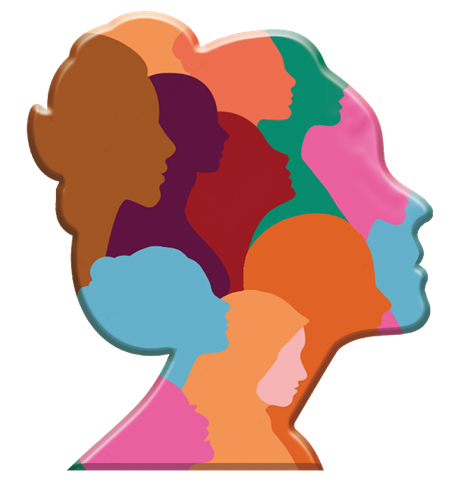 Dopo aver completato questo modulo, sarai in grado di:
Descrivere la motivazione
Distinguere l’autostima da la fiducia in se stessi
Illustrare la relazione tra apprendimento attivo e proattività
Identificare i fattori che influenzano la propria motivazione
Nominare i propri tratti di autostima e fiducia in se stessi
Elenca diverse metodologie di apprendimento attivo
Gestire i propri livelli di motivazione
Affrontare i fattori che potrebbero minare l'autostima e la fiducia in se stessi
Incorporare metodi di apprendimento proattivo sia negli aspetti della vita personale che professionale
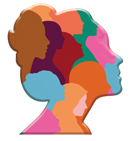 Teorie sulla motivazione
Che cosa ne sai di: Motivazione e Empowerment Personale?
Per motivazione si intende quello stato o condizione interna che, generata da un bisogno o necessità, spinge gli individui ad agire per raggiungere un determinato obiettivo. Da un punto di vista psicologico è definito come la ragione delle nostre azioni e come il fine a cui miriamo. 

Il termine empowerment significa invece “aumento di potere” e si esprime nella possibilità della persona di sentirsi responsabile e protagonista della propria vita; significa saper essere innovativi e generativi, saper mobilitare il meglio di sé per la propria espressione e crescita.
I due concetti, precedentemente esposti, sono strettamente collegati tra loro, in quanto il self-empowerment, inteso come percorso di crescita e miglioramento, permette all'individuo di sperimentare benessere mentale e motivazione. 
La motivazione, intesa appunto come spinta ad agire, può essere:
Motivazione estrinseca: questo tipo di motivazione si riferisce a fattori che sono al di fuori della persona, come bonus (aumento di stipendio, premi), riconoscimento sociale e lode.
Motivazione intrinseca: La motivazione intrinseca è un tipo di motivazione che si verifica all'interno dell'individuo. Ad esempio, la gratificazione personale e un senso di realizzazione sono due tipi di motivazioni intrinseche.
Le due motivazioni possono operare contemporaneamente, ma quando prevale quella intrinseca si ottengono inevitabilmente risultati migliori, perché essa è indissolubilmente legata all'individuo e alla sua volontà.
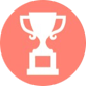 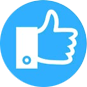 AMMIRARE
SUCCESSO
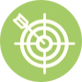 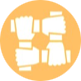 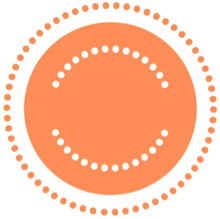 LAVORO DI SQUADRA
GOAL
MOTIVAZIONE
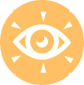 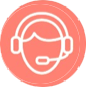 VISIONE
SUPPORTO
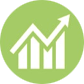 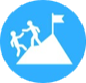 MENTORE
PERFORMANCE
Il potere della motivazione intrinseca Siamo tutti umani e condividiamo tutti la stessa forza trainante della motivazione, o la sua mancanza. Troppo spesso, quando vogliamo motivare noi stessi o gli altri, ci concentriamo su forze esterne (o "estrinseche") (ricompense, punizioni, pressioni, ecc.). Ma se vuoi creare una motivazione forte e duratura, devi creare un ambiente che favorisca la motivazione intrinseca. Vediamo come?SfidaSiamo più motivati quando lavoriamo verso obiettivi personalmente significativi il cui raggiungimento richiede attività a un livello di difficoltà costantemente ottimale (intermedio)CuriositàQualcosa nell'ambiente fisico attira la nostra attenzione o c'è una discrepanza tra le attuali conoscenze o abilità e ciò che queste potrebbero essere se ci impegnassimo in qualche attività.ControlloAbbiamo una tendenza di base a voler controllare ciò che ci accade.FantasiaUsiamo immagini mentali di cose e situazioni che non sono effettivamente presenti per stimolare il nostro comportamento. CompetizioneProviamo soddisfazione confrontando favorevolmente la nostra prestazione con quella degli altri.CooperazioneProviamo soddisfazione aiutando gli altri a raggiungere i nostri obiettivi.RiconoscimentoProviamo soddisfazione quando gli altri riconoscono e apprezzano i nostri successi.
Bisogni di autorealizzazione
Esigenze di stima
BISOGNI DI STIMA
Esigenze di appartenenza e amore
Esigenze di sicurezza
Bisogni fisiologici
Gerarchia dei bisogni di Maslow(1954)
Come aumentare la motivazione?Individuazione di strategie efficaci per aumentare la motivazione al fine di realizzare i nostri progetti e perseguire i nostri obiettivi.
Linee guida per completare l’attivitàGoodie Bag Skits
Step1: I partecipanti si divideranno in squadre composte da 4-8 persone. Ogni lato riceve una borsa regalo contenente più oggetti casuali. Puoi usare oggetti come colla stick, granelli per cupcake, forbici, carta, pennarelli, orecchini, pacchetti di tè, caffè, bustine di zucchero, spago, rossetto e altro ancora.
Step2: Ad ogni squadra vengono concessi 8 minuti per preparare una scenetta con gli oggetti casuali e poi esibirsi entro 3 minuti. Il facilitatore può predeterminare gli argomenti e anche i gruppi possono sceglierlo.
Step3: I gruppi mostreranno ciò che hanno a seconda del loro livello di creatività e di quanto bene possono gestire le risorse che hanno dalla borsa.
Step4: Mentre una squadra presenta, altre squadre guardano la performance e una volta che tutti i gruppi si sono esibiti, il vincitore può essere annunciato in base al voto dell'organizzazione.
TIME: 20 minutes
Risorse e strumenti
Paper Bag Dramawww.creativelearningsociety.com/news/paper-bag-drama-weekly-team-builder
[Speaker Notes: This game it is an excellent way to go out of your comfort zone. Skits don't only serve as entertainment for employees; it also allows for proper planning and cooperation among team members. This game is particularly appropriate for a large group of about 20-45 participants.]
Teorie sulla motivazione:
Azioni
Dopo questa attività sarai in grado di capire meglio te stesso e impostare azioni e strategie motivazionali.
Step1: Concentrati su un obiettivo alla volta; suddividerlo in obiettivi più semplici e prioritari. Concentrazione e chiarezza sono alla base del perseguimento di risultati concreti.
Step2: Crea una lista di motivazioni molto forti che ti portino al raggiungimento dell'obiettivo prefissato; concentrati, quindi, non solo sui vantaggi che il raggiungimento di questo obiettivo ti porterà, ma anche sui possibili ostacoli che incontrerai e scrivi come pensi di poterli superare, questo ti permette di vedere, non solo il risultato, ma anche il percorso che bisogna affrontare con il giusto equilibrio tra positivo e negativo, per rimanere comunque ancorati alla realtà.
Step3: Decidi come premiarti quando raggiungi obiettivi o sotto-obiettivi.
Step4: Non assecondare il pensiero sabotante, ma lascia che scorra nella tua mente mantenendo il tuo obiettivo e il tuo percorso. Impara a lasciar andare tutti quei pensieri negativi che ti stanno bloccando. Se cambiamo la prospettiva da cui vediamo una situazione, cambiamo la reazione emotiva che ne deriva.
Riflessioni
Perché essere motivati è così importante?
Come trovare la motivazione quando è scarsa e come continuare ad esserlo nel tempo?
Perché la motivazione intrinseca è più efficace della motivazione estrinseca?
Cosa collega motivazione ed empowerment personale?
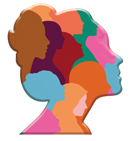 Autostima vs Fiducia in se stessi
Che cosa ne sai di : AUTOSTIMA :
Definito come “Insieme di giudizi valutativi che l'individuo fa di se stesso”.
È anche definito come un prodotto che nasce dalle interazioni con gli altri, che viene creato nel corso della vita come valutazione riflessa di ciò che gli altri pensano di noi.
L'autostima è un risultato che va costruito giorno dopo giorno!
FIDUCIA IN SE STESSI
Avere fiducia in se stessi significa pensare di poter affrontare le situazioni, è diverso dall'autostima che invece significa valutare positivamente le proprie caratteristiche personali.
Entrambi implicano una buona opinione di sé e una certa stabilità di fronte a eventi imprevisti, difficoltà e opinioni avverse.
La sensazione di fiducia in se stessi aiuta a gestire le battute d'arresto e ad imparare dai propri fallimenti.
Fattori che influenzano la tua autostima
Atteggiamento
Uso della lingua e contenuti
Comportamenti abituali
Fiducia in se stessi
Risposta
Corpo
Le persone con una forte fiducia in se stesse sono spesso ammirate dagli altri per la loro capacità di credere in se stesse e ispirare fiducia negli altri.

Affrontano le loro paure e sono in grado di assumersi i rischi delle loro scelte. Le persone che credono in se stesse tendono a vedere la propria vita sotto una luce positiva, non sono esenti da difficoltà ma hanno fiducia in se stesse quando le affrontano.

L'autostima di una persona non deriva esclusivamente da fattori individuali interni, ma influiscono anche i cosiddetti confronti che l'individuo fa, consapevolmente o meno, con l'ambiente in cui vive.
Basso o alto
Strategie per aumentarlo
Autostima
E
Fiducia in se stessi
Distorsione cognitiva
Trova i tuoi fattori di motivazione interiore!
Linee guida per completare l’attività
Questa attività ti permetterà di trovare nuovi fattori di motivazione nella tua routine quotidiana.
Step1: Brainstorming in sessione plenaria. Identificazione delle motivazioni estrinseche e intrinseche nella vita quotidiana. Chiedi agli studenti quali sono i loro fattori di motivazione.
Step2: Brainstorming. “Gioco di scambio di motivazioni reciproche” (in coppia o piccolo gruppo max 4 persone). Usa l'elenco delle situazioni* in diversi e momenti della giornata, chiedi ai partecipanti di esprimere i loro fattori di motivazione in tali situazioni e perché hanno tale motivazione.
Step3: Scambiate idee e impressioni tra di voi, trovate somiglianze e differenze.
Step4: Annota i fattori di motivazione a cui non hai mai pensato.
TEMPO: 20 minuti
Risorse e strumenti
 ELENCO DELLE SITUAZIONI:
-Prepara la colazione ogni mattina per tutta la famiglia
-Andare al lavoro a piedi o in bicicletta in una giornata piovosa
-Collabora con colleghi con cui non ti piace lavorare
-Preparati per un colloquio di lavoro
-Attività quotidiane per la cura del corpo e il benessere

TEMPO: 20 minuti
Autostima vs fiducia in se stessi
Azioni
Dopo questa attività saraiin grado di riconoscere i pensieri e gli atteggiamenti negativi e far emergere quelli positivi. Presta attenzione a come comunichiamo con noi stessi, ai segnali che ci inviamo a vicenda, alle convinzioni che abbiamo.
Dovresti: Aumentare le tue capacità di problem solving, poiché l'autostima è spesso una funzione della propria capacità di risolvere i problemi.
Sviluppa il tuo dialogo interno positivo (self-talk); l'autostima, infatti, può essere accresciuta attraverso un dialogo positivo con se stessi, utilizzando la propria voce interiore. In altre parole, se prima inviamo messaggi positivi alla nostra mente, è molto probabile che le percezioni di sé possano migliorare.
Riflessi
Se la fiducia in se stessi è così utile perché è così difficile per molte persone trovarla?
Come far coincidere il nostro sé ideale con quello reale?
È possibile riuscire ad accettare le proprie imperfezioni?
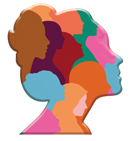 Apprendimento proattivo
Che cosa ne sai di:Apprendimento proattivo
L'apprendimento attivo è un approccio in cui gli individui partecipano al processo di apprendimento costruendo la loro conoscenza e comprensione; richiede di pensare attivamente e di esercitarsi utilizzando nuove conoscenze e abilità per sviluppare una memoria a lungo termine e una comprensione profonda, che ti consentiranno di stabilire connessioni e pensare in modo creativo.
La proattività porta all'apprendimento permanente
Uno dei vantaggi più notevoli dell'apprendimento proattivo è che diventa un'abitudine.
La formazione proattiva è ispirata dal desiderio di un dipendente di imparare qualcosa di nuovo. L'addestramento reattivo è obbligatorio. Devono sapere, ma non necessariamente vogliono sapere. Se cercano deliberatamente la conoscenza, è più probabile che la ricordino e la applichino.
Metodologie didattiche attive sono strategie didattiche che mettono la persona al centro del processo di apprendimento. Questi stimolano e coinvolgono la creatività e lo spirito di iniziativa. Possono essere:
Interdisciplinarità: consiste nell'esaminare la realtà nelle interrelazioni di tutti i suoi elementi, superando così la tradizionale visione settoriale delle discipline.
Tempo del cerchio: I partecipanti si dispongono in cerchio, con un conduttore che ha il ruolo di sollecitare e coordinare il dibattito entro un tempo prestabilito. facilita e sviluppa la comunicazione circolare, favorisce la conoscenza di sé, favorisce l'espressione libera e attiva di idee, opinioni, sentimenti ed esperienze personali e, infine, crea un clima di serenità e condivisione.
Gioco di ruolo: consiste nella simulazione di comportamenti e atteggiamenti generalmente adottati nella vita reale, attraverso l'assunzione di ruoli assegnati dal conduttore e comportandosi come egli pensa si comporterebbe effettivamente nella situazione data. Questa tecnica ha quindi l'obiettivo di acquisire la capacità di impersonare un ruolo e di comprendere in profondità ciò che il ruolo richiede.
Participatory Action Ricerca una metodologia di apprendimento proattivo per i gruppi
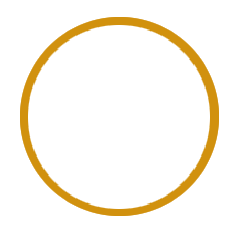 Partecipazione Collaborazione attraverso la partecipazione
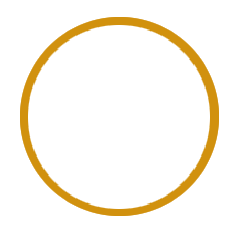 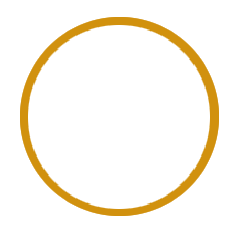 Azione
Cambia esperienza di vita reale
Ricerca
Nuova conoscenza
4. Apprendimento cooperativo :  permette una "costruzione comune" di "oggetti", procedimenti, concetti. Consiste nel collaborare verso un risultato comune.
5. Educazione tra pari : metodologia finalizzata alla prevenzione dei comportamenti a rischio e allo sviluppo delle life skills. Il pari non è un esperto ma una persona comune che stimola la socializzazione all'interno di un gruppo grazie alla sua consapevolezza dei processi comunicativi.
6. Aula ribaltata : studio di "insegnamento capovolto" prima di dare una lezione; in questo modo si chiede alla persona di farsi carico del proprio processo di apprendimento.
7. Didattica di laboratorio : Favorisce l'apprendimento esperienziale "per favorire l'operatività e al tempo stesso il dialogo, la riflessione su quanto si sta facendo", favorendo così occasioni per gli studenti di costruire attivamente le proprie conoscenze.
Centrato sulla persona
Maieutico
Metodo *
ATTIVO
APPRENDIMENTO
Imparare ad imparare
* Metodo Maieutico è un metodo di insegnamento per domanda e risposta; usato da. Socrate per ottenere verità dai suoi studenti
Perché è importante migliorare l'apprendimento proattivoLa proattività sul lavoro facilita la preparazione e la fiducia per assumere il controllo di una situazione prevista. Non possiamo, ovviamente, prevedere il futuro e sapere sempre quali circostanze si verificheranno, ma possiamo, tuttavia, adottare misure attive per evitare un risultato indesiderato.
Linee guida per completare l’attività
Con questa attività sarai in grado di stabilire le priorità e lavorare per il loro raggiungimento. Non pensare di dover cambiare tutto in una volta il tuo intero stile di vita; può essere travolgente e controproducente.
Step1: Annota 3 delle tue priorità future. Scegline uno e progetta il tuo approccio Pro Active pensando di applicarlo per una settimana tutti i giorni. Prova una cosa alla volta.
Step2: Fare un piano. Costruire le tue intenzioni e i cambiamenti che vuoi vedere può aiutarti a essere coerente e ritenerti responsabile. 
Step3: Partecipa e fai domande. Se vuoi essere più proattivo, non aver paura di partecipare attivamente alle riunioni, condividere idee e porre domande.  
Step4: Riformula il tuo pensiero. Non è necessario che una routine riguardi il cambiamento dell'intero modo in cui vivi. Potrebbe trattarsi più di incorporare abitudini più sane in ciò che già fai in modo da poter vivere una vita migliore per te stesso e per coloro che ti circondano.
TEMPO: 30 minuti
Risorsa e strumenti
Suggerimenti per applicare l'apprendimento proattivo nella formazione online : www.elearningindustry.com/tips-apply-proactive-learning-online-training
Come essere proattivi. www.freshbooks.com/en-ca/hub/productivity/how-to-be-proactive
Proattivo vs reattivo
Azioni
Dopo questa attività sarai in grado di riconoscere i pensieri e gli atteggiamenti negativi e far emergere quelli positivi. Presta attenzione a come comunichiamo con noi stessi, ai segnali che ci inviamo a vicenda, alle convinzioni che abbiamo.
Lista di controllo della proattività 
Essere proattivi è un'abilità importante a scuola, al lavoro e nella vita. Questa settimana trova opportunità per essere proattivo in modi diversi.
Di seguito è riportato un elenco di controllo di alcuni modi diversi in cui puoi essere proattivo durante la giornata. Sii creativo e diventa proattivo! - Risolvi un problema 
-Fai qualcosa di gentile 
- Ripara qualcosa che è rotto 
-Migliora la tua salute fisica 
-Porta a termine un lavoro domestico 
- Migliora una relazione
Riflessi
Al contrario di essere proattivi, essere reattivi significa solo aspettare che le cose ti succedano; le circostanze dettano le tue azioni invece che le tue azioni dettano le circostanze. C'è uno stimolo e c'è una risposta. Nel mezzo, c'è la tua libertà di scegliere quale sarà la tua reazione. Sarà proattivo o reattivo?
Se non sei sicuro, ecco alcune domande aggiuntive da porsi che possono aiutarti a capirlo:
  Hai qualche tipo di piano a lungo termine?
  Assumi un ruolo attivo o passivo nel lavoro e nella vita?
  Prendi una decisione solo quando devi assolutamente?
  Pensi al futuro e anticipi i possibili risultati o hai un approccio più vivo nel momento?
  Ti senti come se la vita stesse accadendo solo a te e non stai giocando un ruolo attivo in essa?
Per saperne di più su questo modulo:
L'abilità della fiducia in se stessi | Dott. Ivan Joseph | TEDx: www.youtube.com/watch?v=w-HYZv6HzAs

3 consigli per aumentare la tua sicurezza - TED-Ed: 
www.youtube.com/watch?v=l_NYrWqUR40

Proattivo vs Reattivo | Sii proattivo: www.youtube.com/watch?v=Tex0zKuLCMg
Se vuoi che qualcosa venga detto, chiedi a un uomo; se vuoi fare qualcosa, chiedi a una donna.
Margaret Thatcher
Stabilisci un nuovo obiettivo e completa un altro modulo!
‹#›
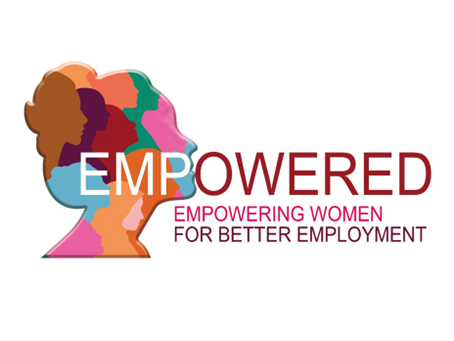 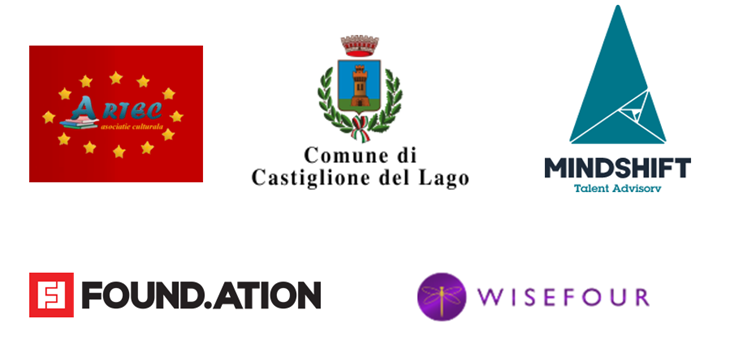 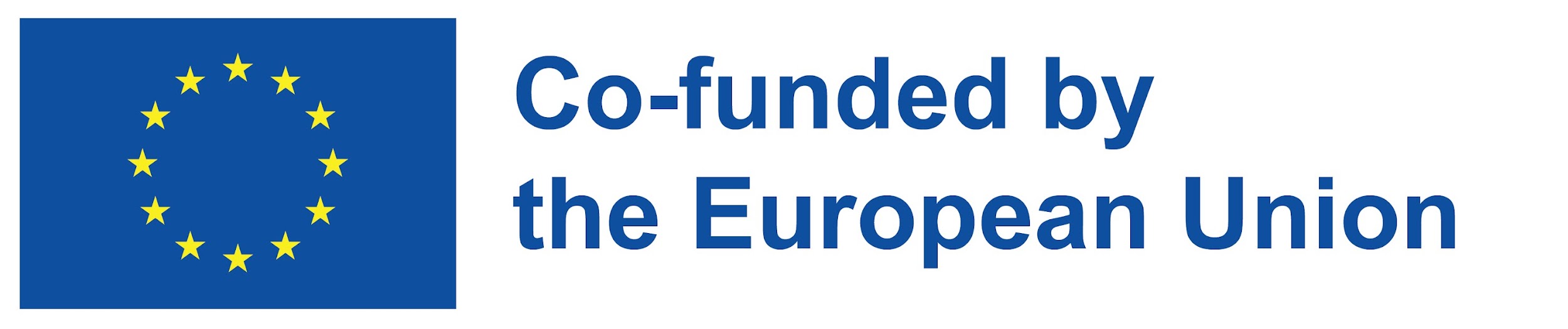 The European Commission's support for the production of this publication does not constitute an endorsement of the contents, which reflect the views only of the authors, and the Commission cannot be held responsible for any use which may be made of the information contained therein. 
Project number 2021-1-RO01-KA220-ADU-000026741